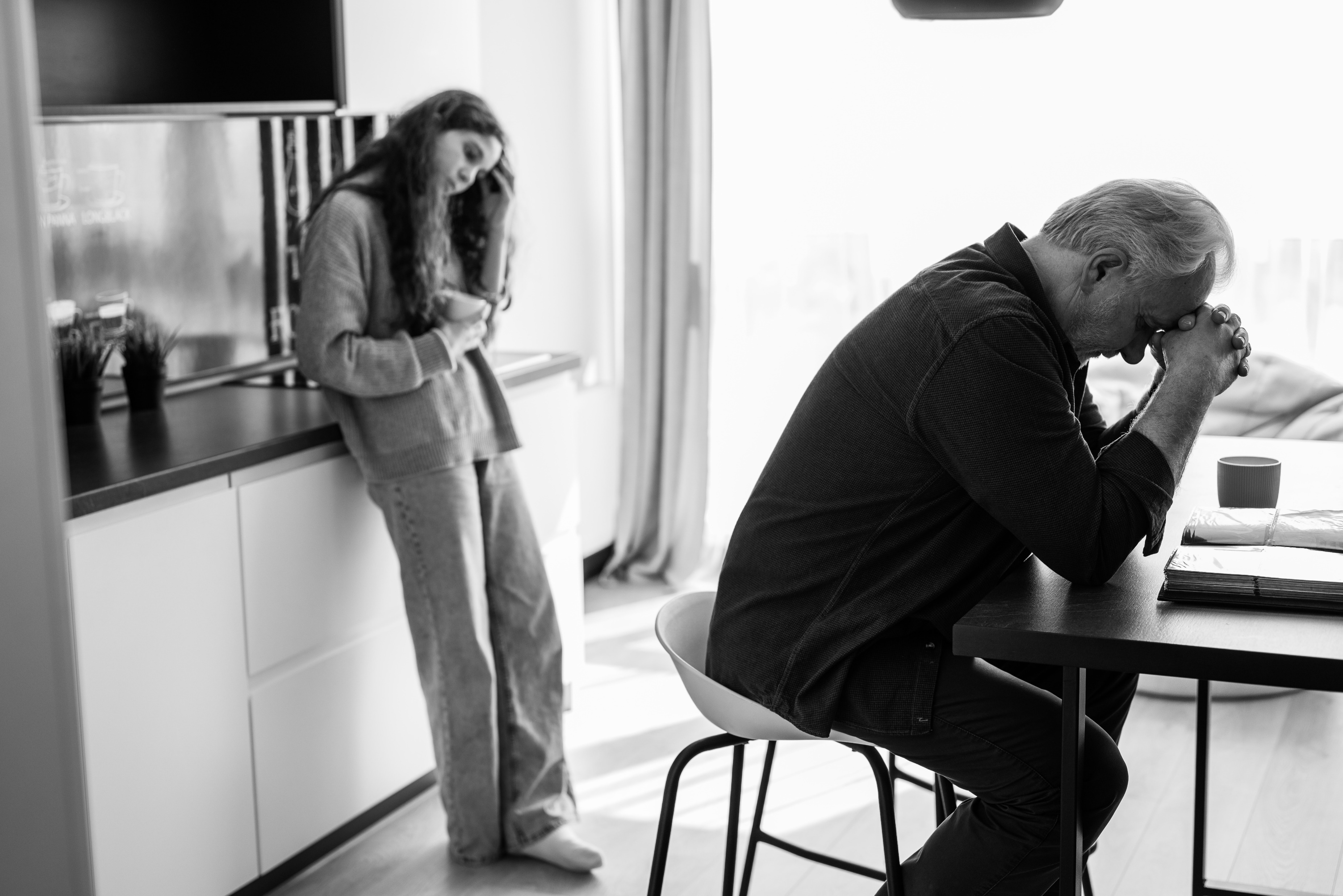 Gjeld, økonomiske problemer og psykisk helse
Banken som forebyggende aktør?